«Әлихан Бөкейхан атындағы №76 ЖББОМ» КММ
Математика пәнінің мұғалімі 
Исатаева Гауһар Ораловна
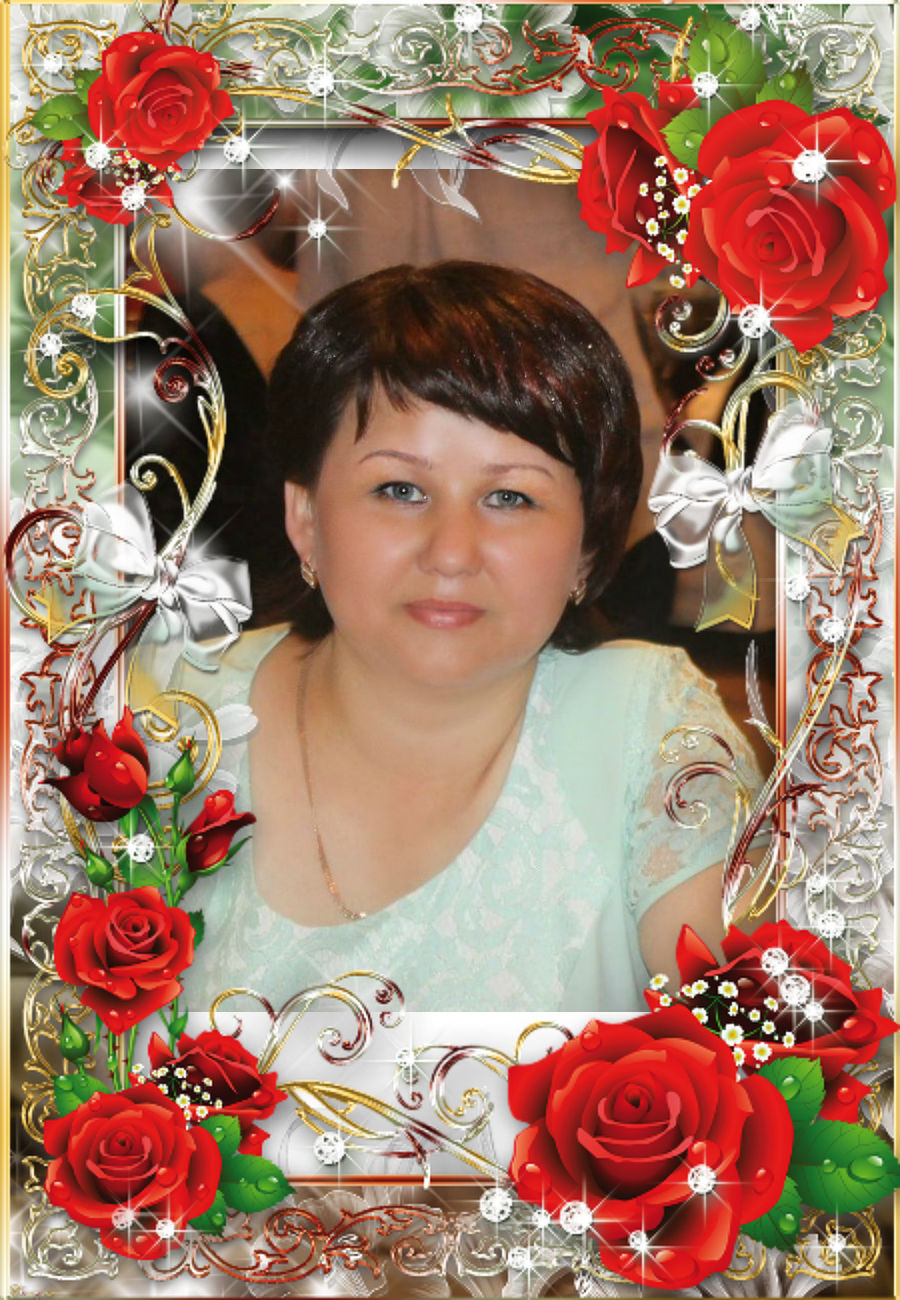 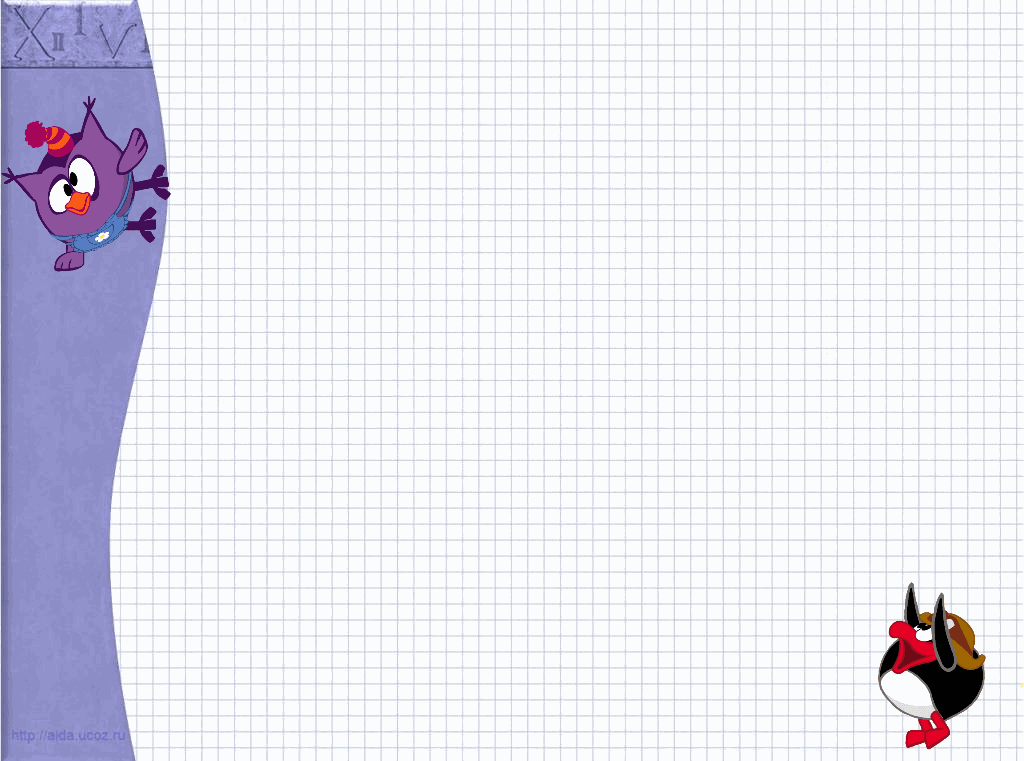 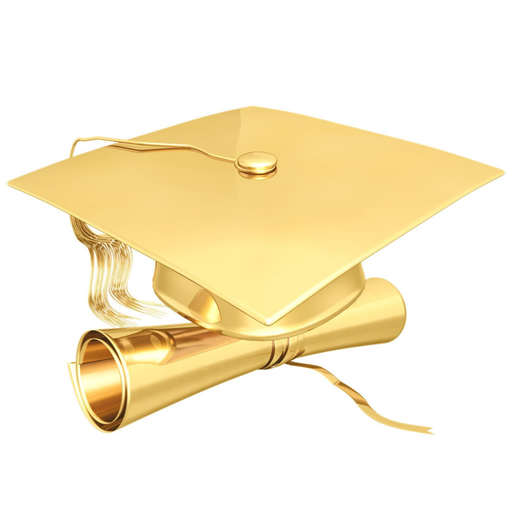 Білімге жетелейтін 3 жол бар:
Еліктеу жолы- ең жеңіл жол,
Ойлау жолы - ең игілікті жол,Тәжірибе жолы - ең қиын да, ащы жол.
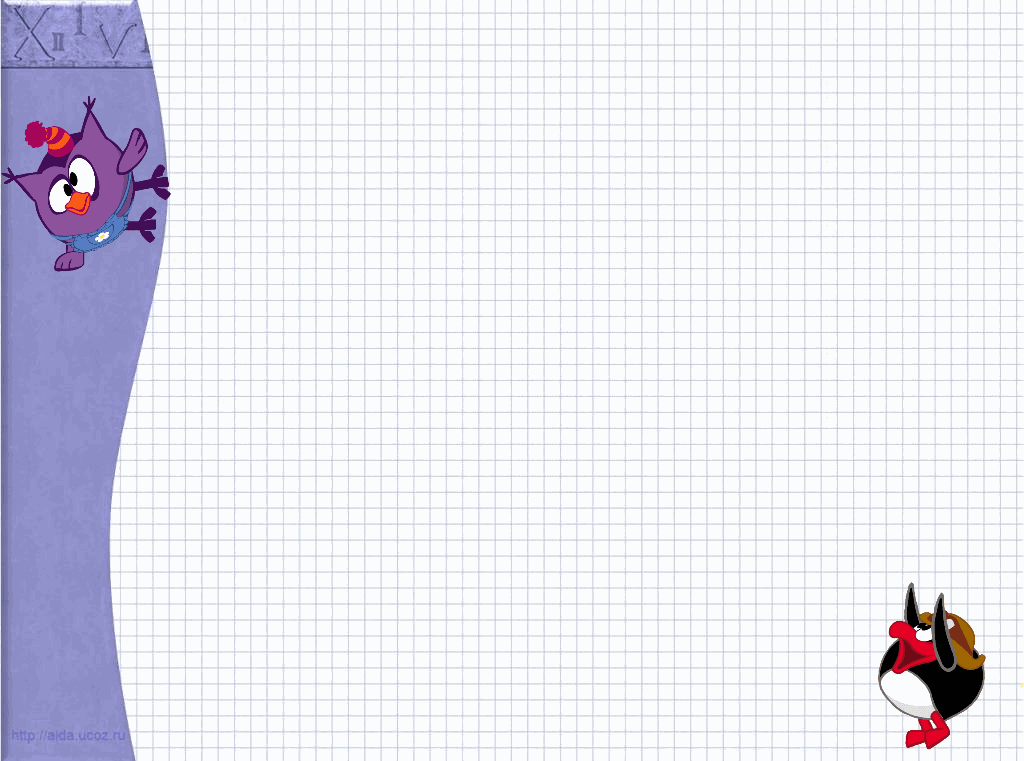 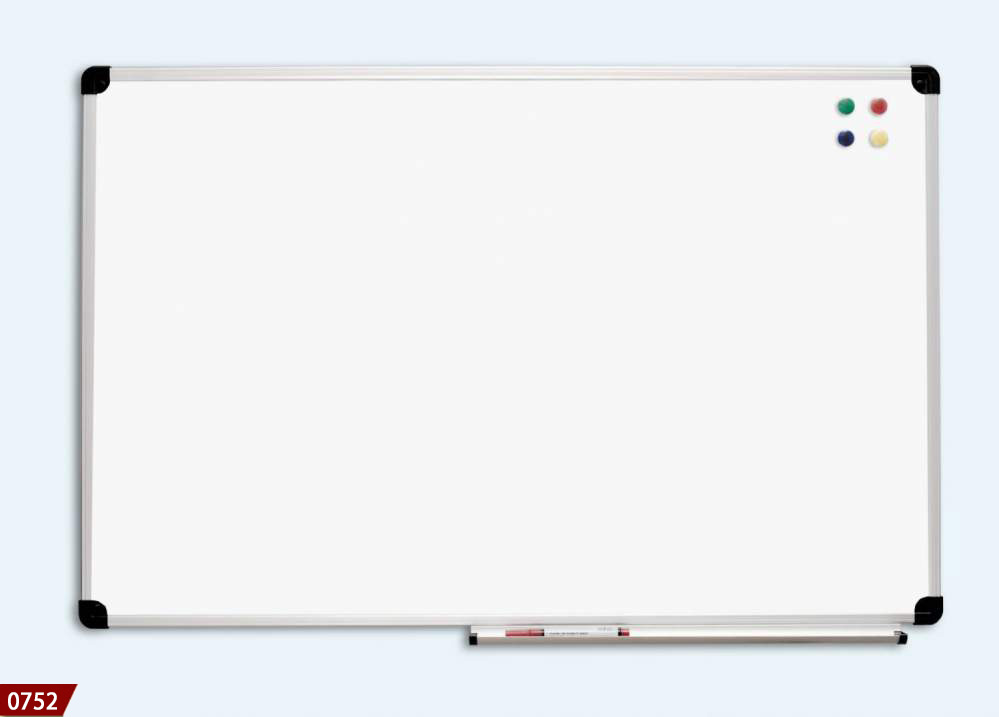 Сабақтың Тақырыбы:
«Екі өрнектің қосындысының квадраты және айырымының квадратының формулаларына есептер шығару»
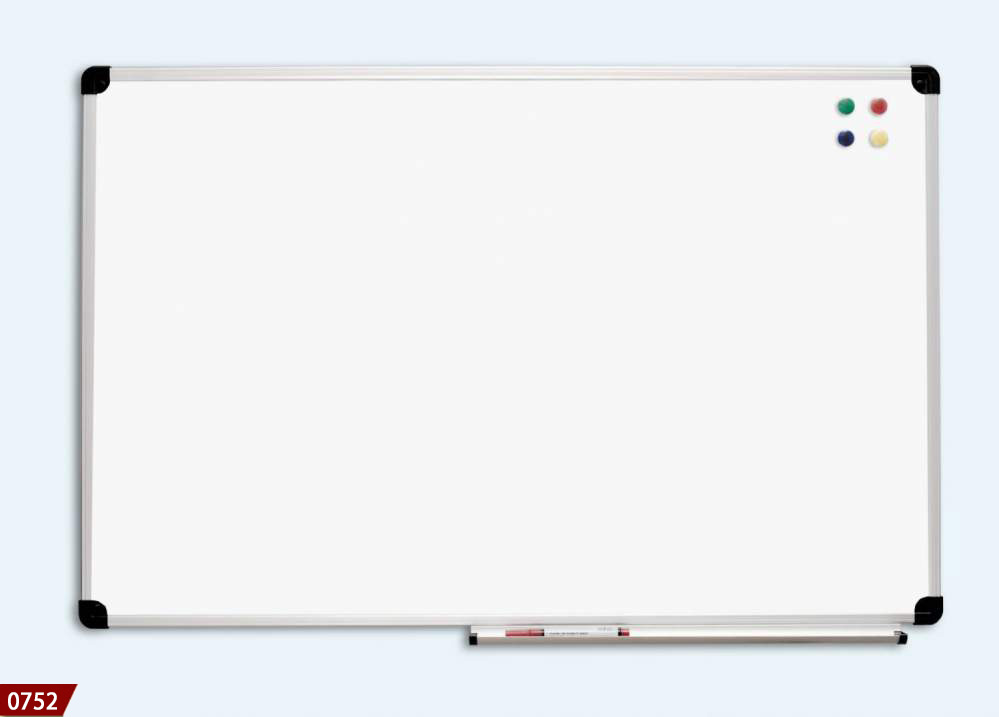 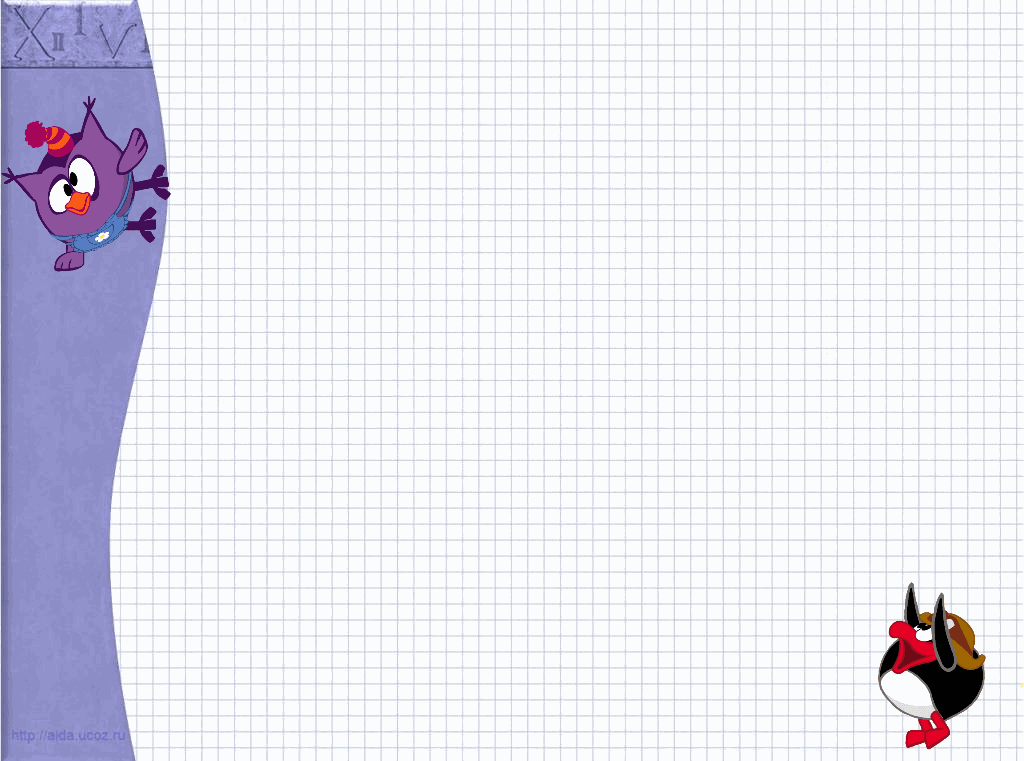 Мақсаты:
Білімділік: Оқушылардың тақырып бойынша алған білімдерін тереңдетіп, жинақтап жүйелеу. Қысқаша көбейту формулаларын дұрыс қолдана білуге үйрету.Дамытушылық: Логикалық ойлау қабілеті мен есептеу дағдыларын жетілдіру. Ой-өрістерін кеңейту. Теориялық білімін практикада қолдана білу дағдысын қалыптастыру.Тәрбиелік: Оқушыларды ұйымшылдыққа, ұқыптылыққа, тез шешім қабылдай білуге, пәнге деген қызығушылығын арттыра отырып тәрбиелеу.
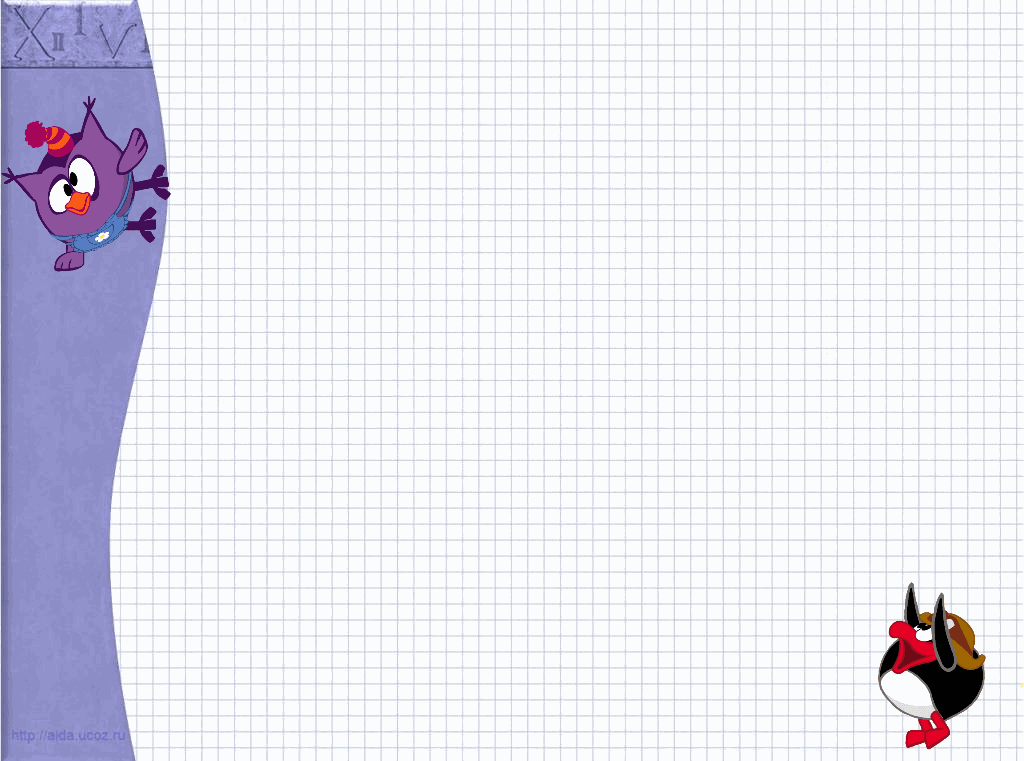 Сабақтың барысы:
Сабақтың ұраны:
                    2030-дың біз барысымыз,  
                    Болашаққа бастайды әр ісіміз.
                    Егемен елімізді көркейтетін,
             Білім шыңына жету біздің парызымыз.
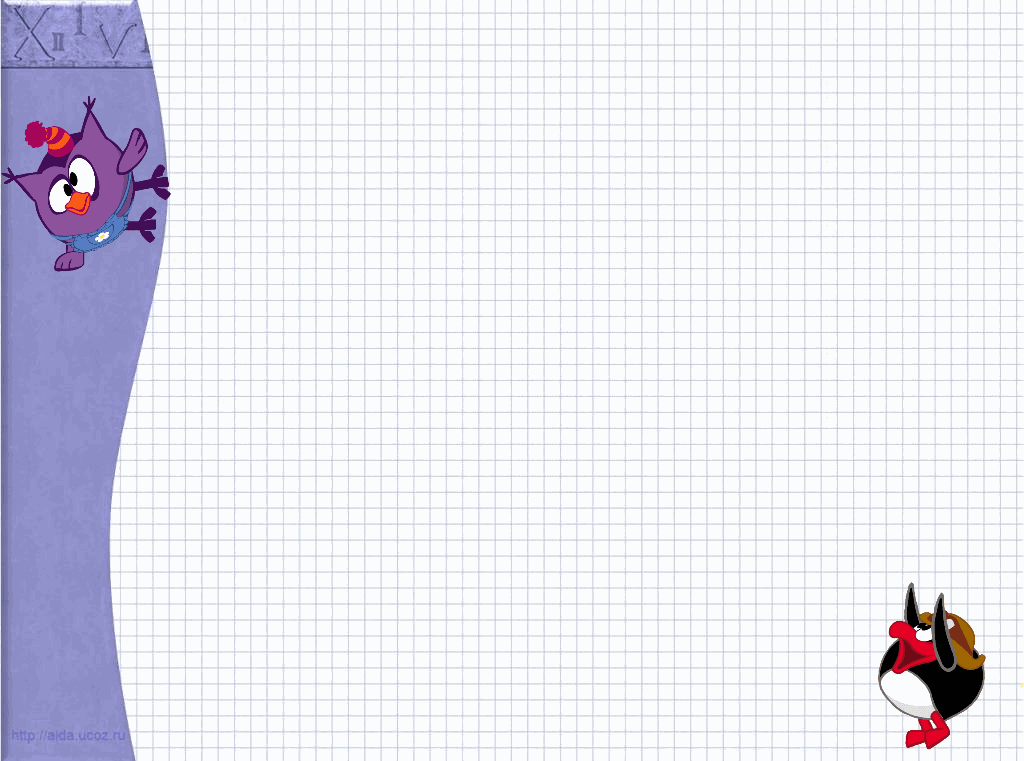 ІІ. «Көтеріңкі көңіл күй» (тренинг)
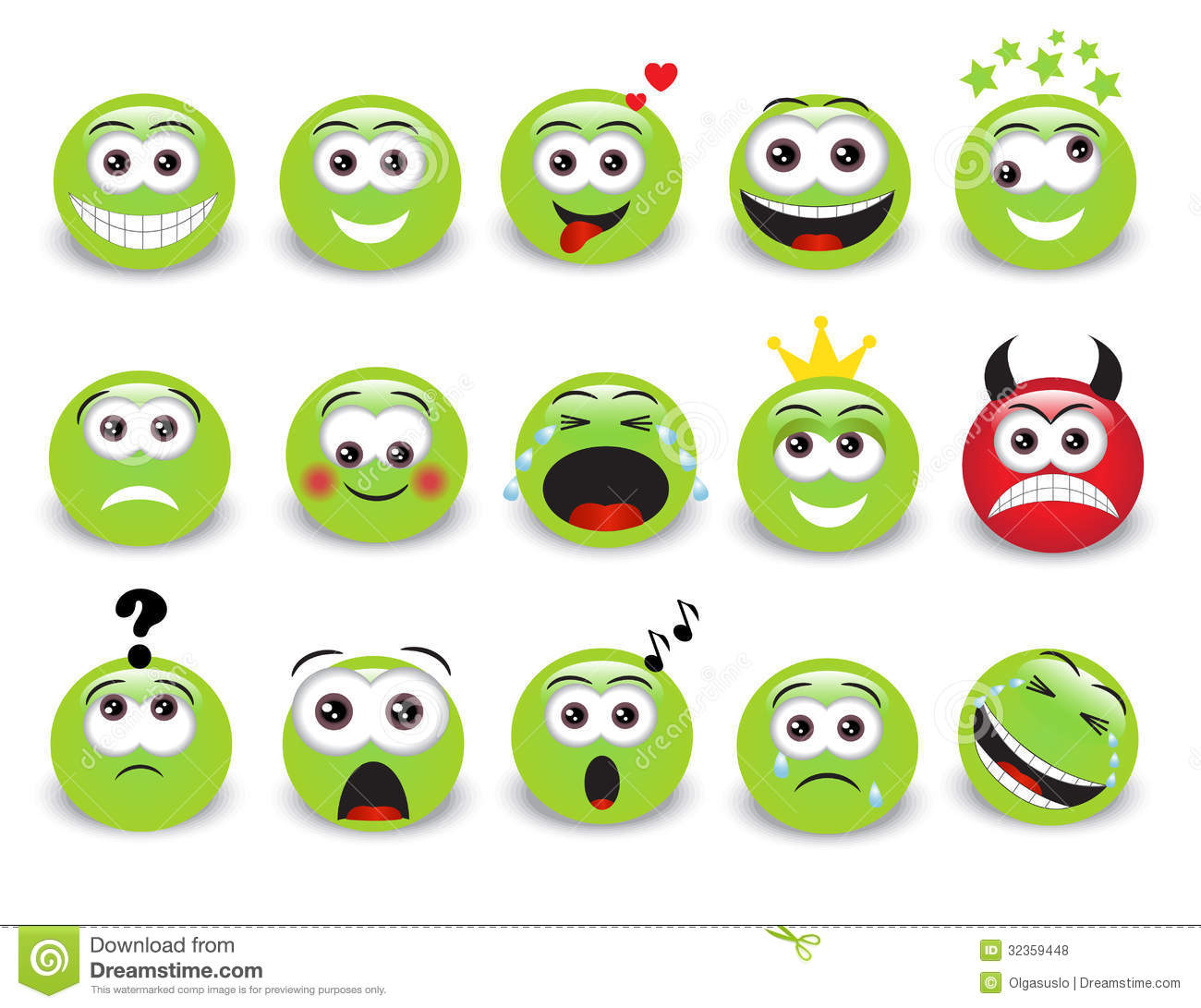 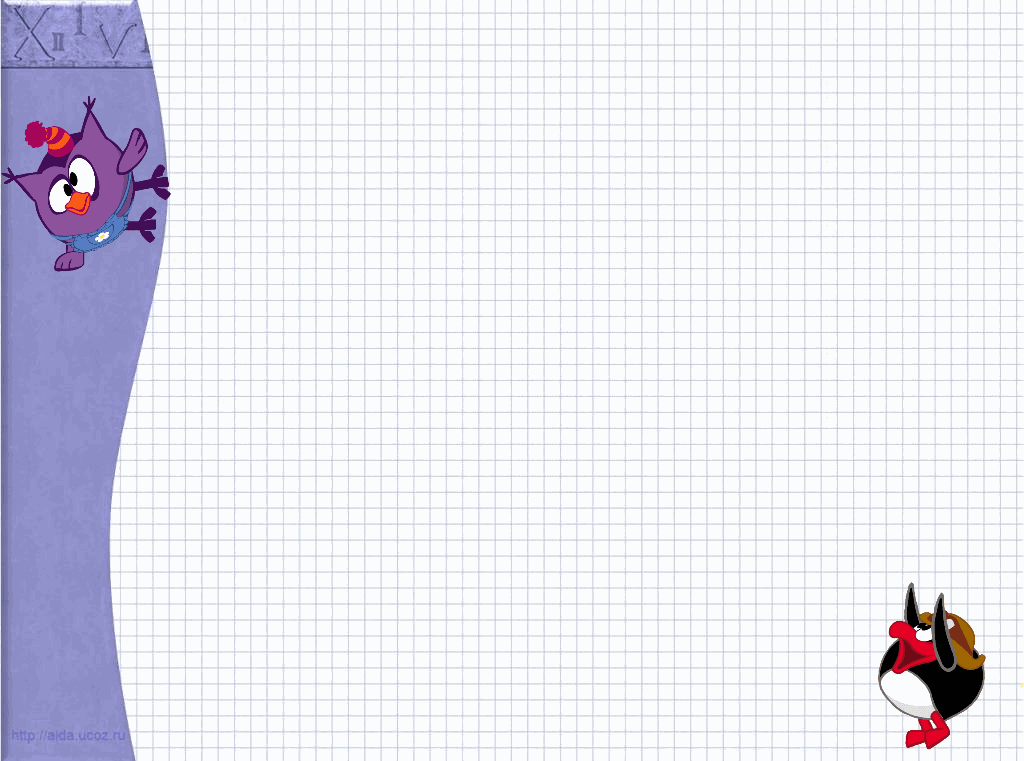 ІІІ. Үй тапсырмасын тексеру №342, 343(теория бойынша сұраққа жауап)
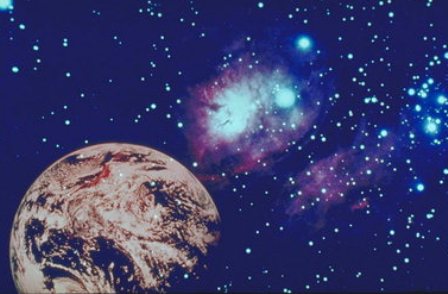 ІV. Ауызша есептер  «Жұлдыздарды жағайық!»
А деңгейі
Қ
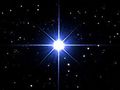 А
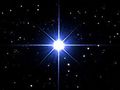 Р
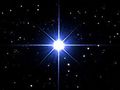 А
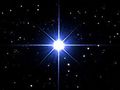 Қ
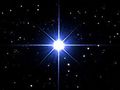 Ш
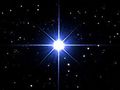 Ы
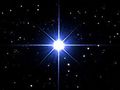 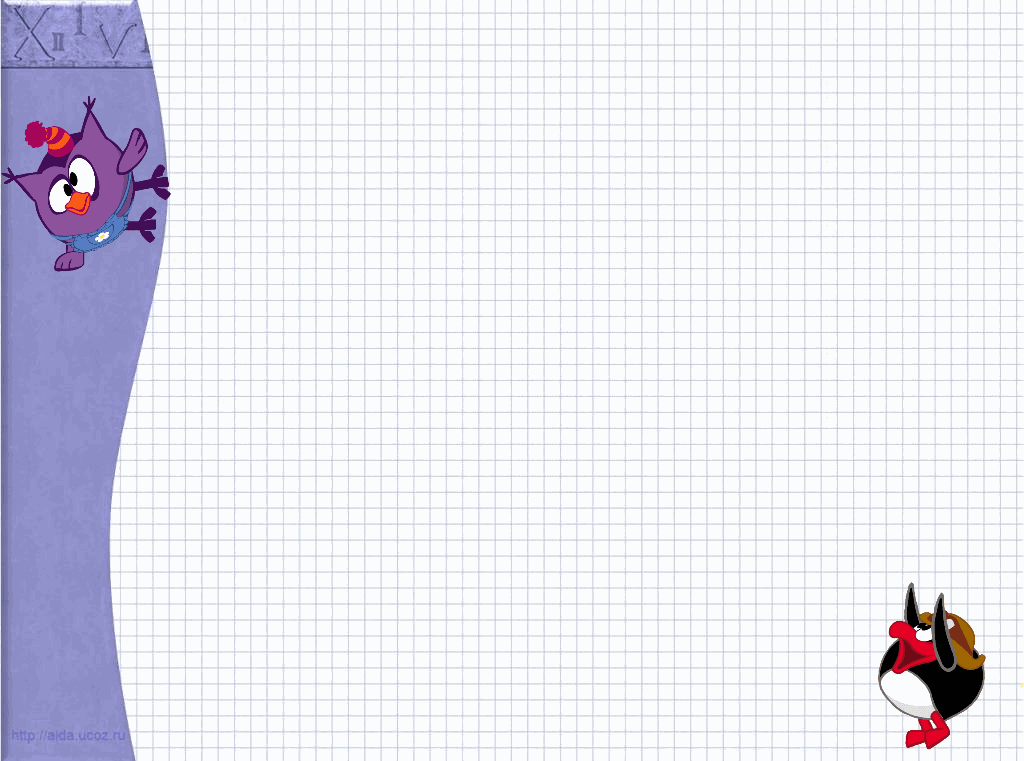 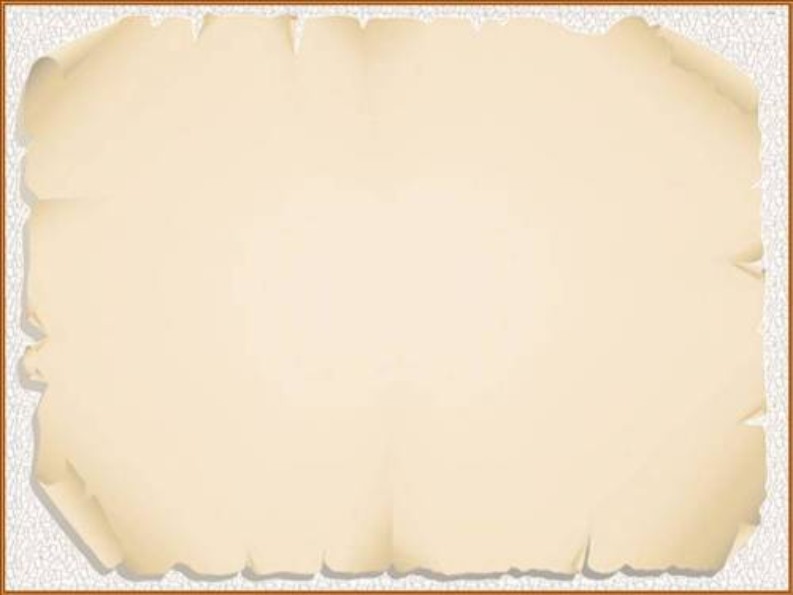 І. Диофант есебі.
Қосындысы 20, ал көбейтіндісі 96 болатын екі санды табыңыздар.


ІІ. Сұрақ:

Қысқаша көбейту формуласы дегеніміз не?
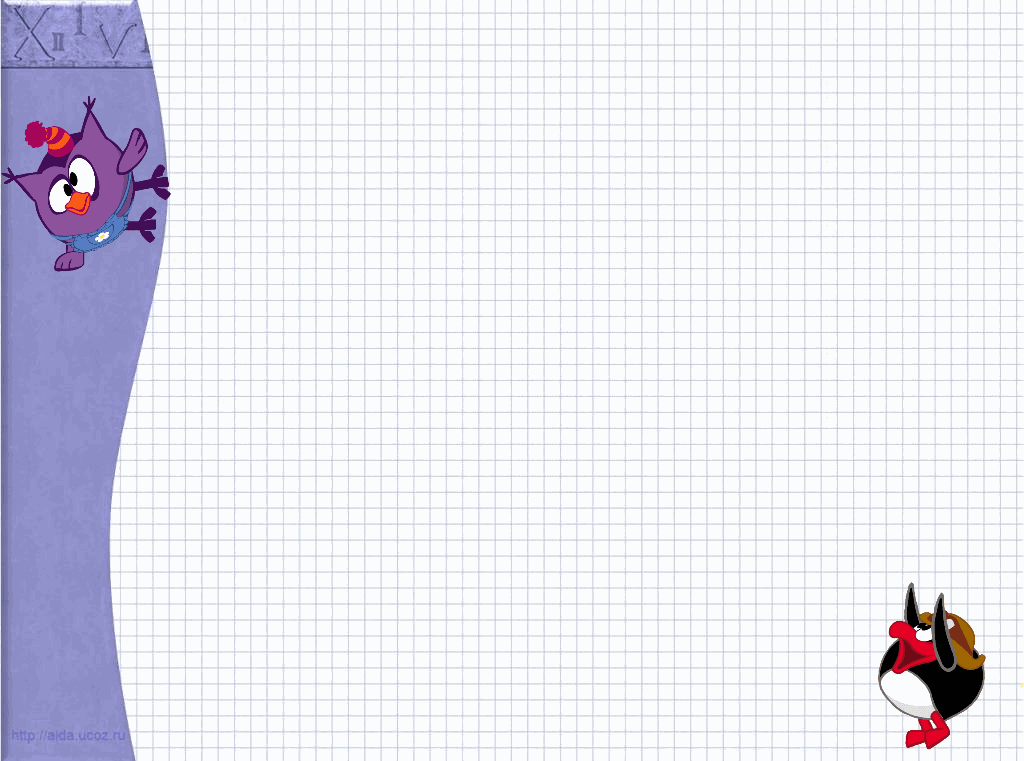 V. «Кітап білім бұлағы» (оқулықпен жұмыс)
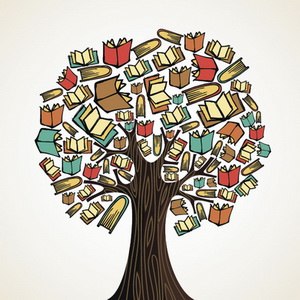 В деңгейі: 
№351(теңдеуді шеш) , 
№352(өрнекті ықшамда);          С деңгейі:
         №355(теңбе-теңдікті дәлелде).
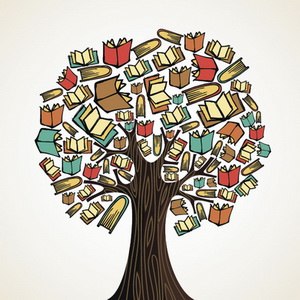 В деңгейі: №351(теңдеуді шеш)
В деңгейі: №352(өрнекті ықшамда)
С деңгейі: №355(теңбе-теңдікті дәлелде)
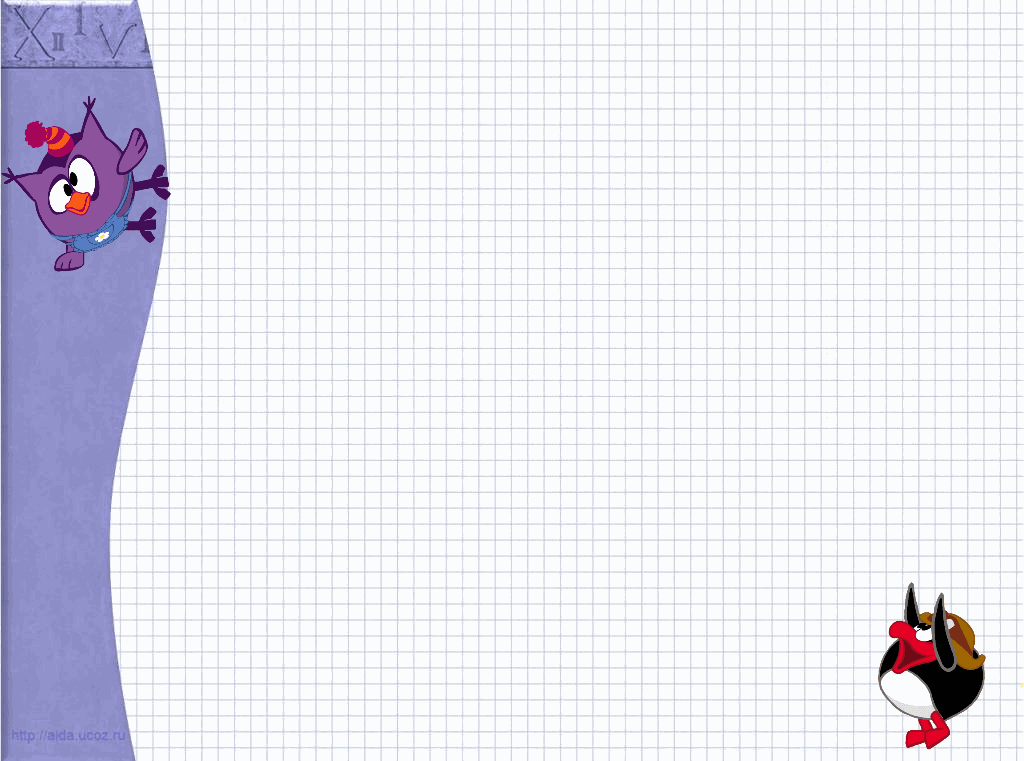 Vі. Сергіту сәті
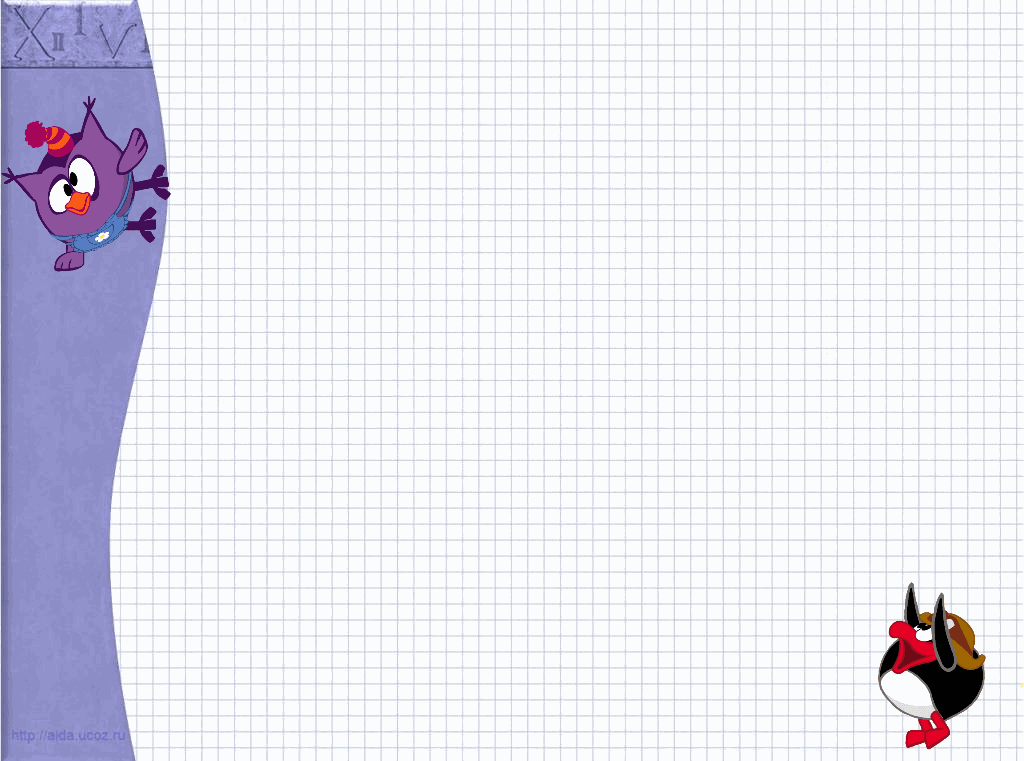 VІІ. Топпен жұмыс
І топ                                        ІІ топ
                  Боялған бөліктің              Берілген ауданның      
                   ауданын тап:                  формуласы арқылы                         
                                                                 фигура құрастыр:
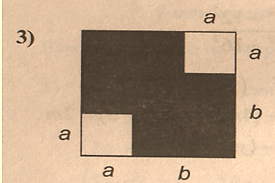 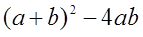 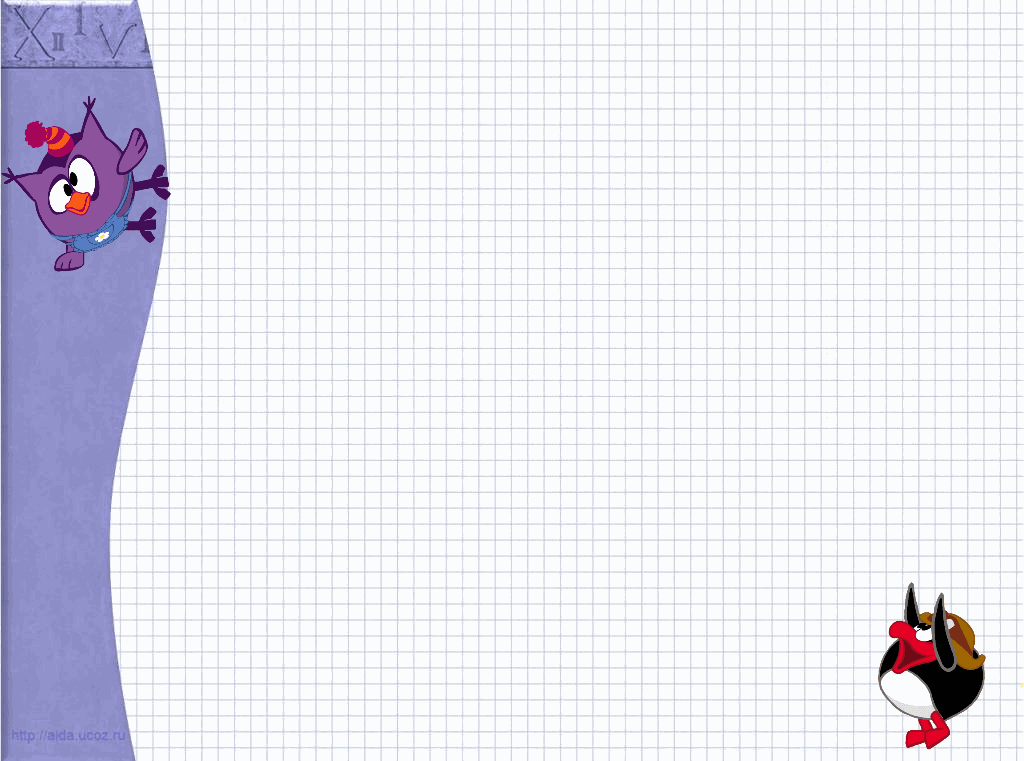 ІІІ топ                                    ІV топ
Қозғалу бағытын тап:  «Алгебралық мозайка»
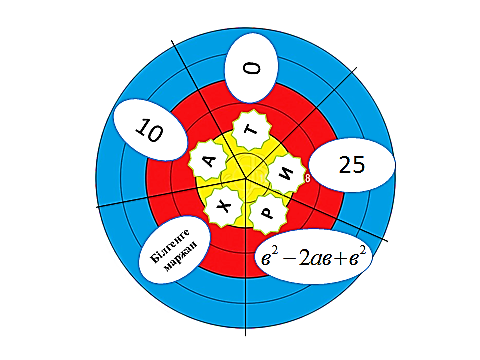 Берілген бірмүшелерден формула құрастыр:

7х2, 7х, 6у, 7х, 6у, 49х2,  84ху2,36у2,
84ху, 49у
25p2 + 100p + 100, мұндағы                     
                                       p=-2;
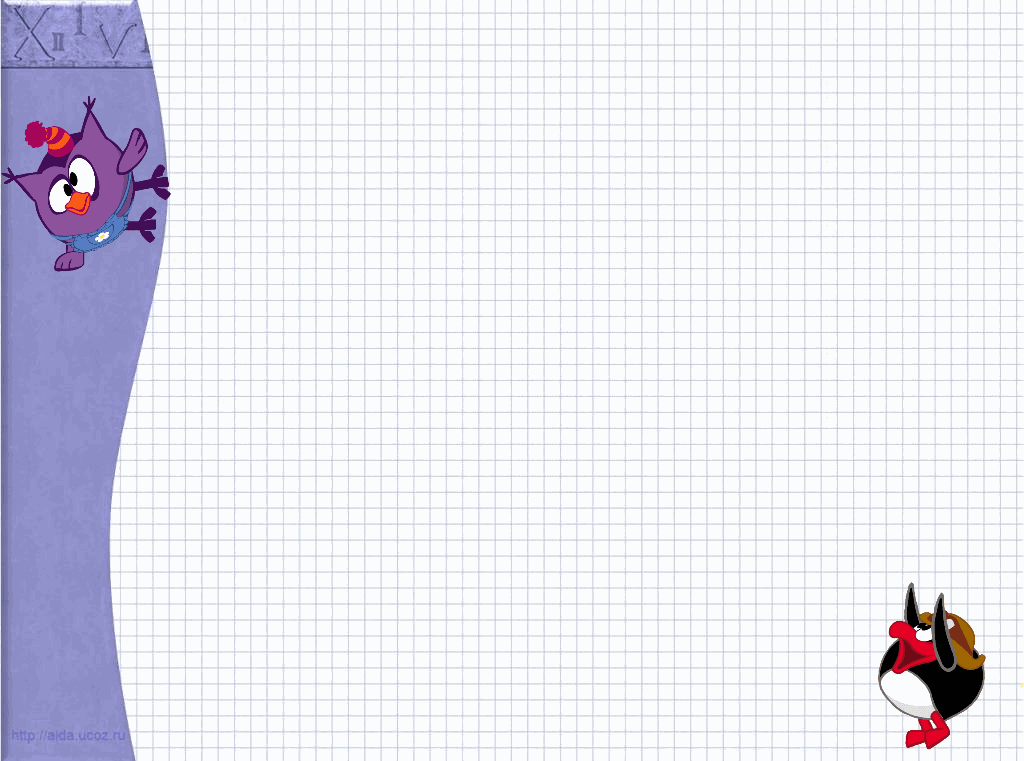 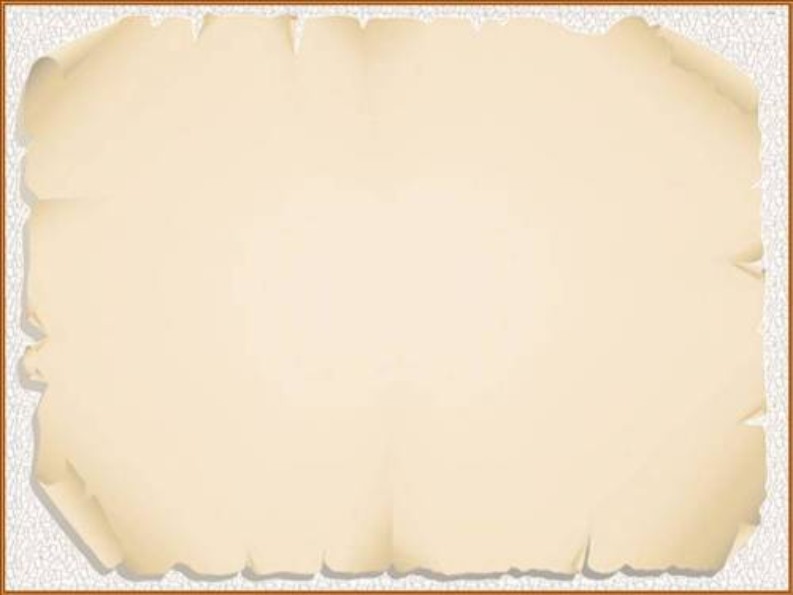 ІІІ. Тиімді тәсілмен есептеңіздер:
 29612- 2953∙2969


ІV. Пифагор есебі.
«1-ден өзге кез келген тақ сан екі санның квадратының айырмасына тең»
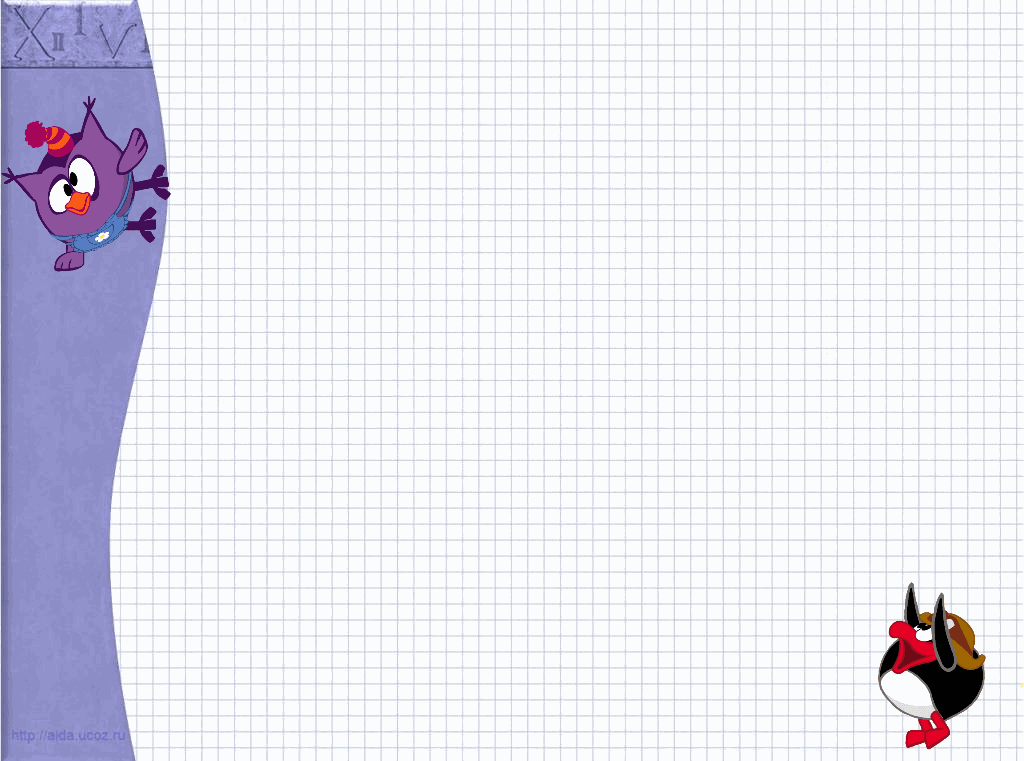 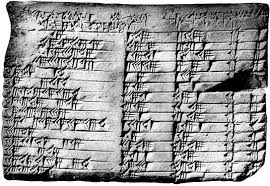 VІІІ. Тарихи мәлімет
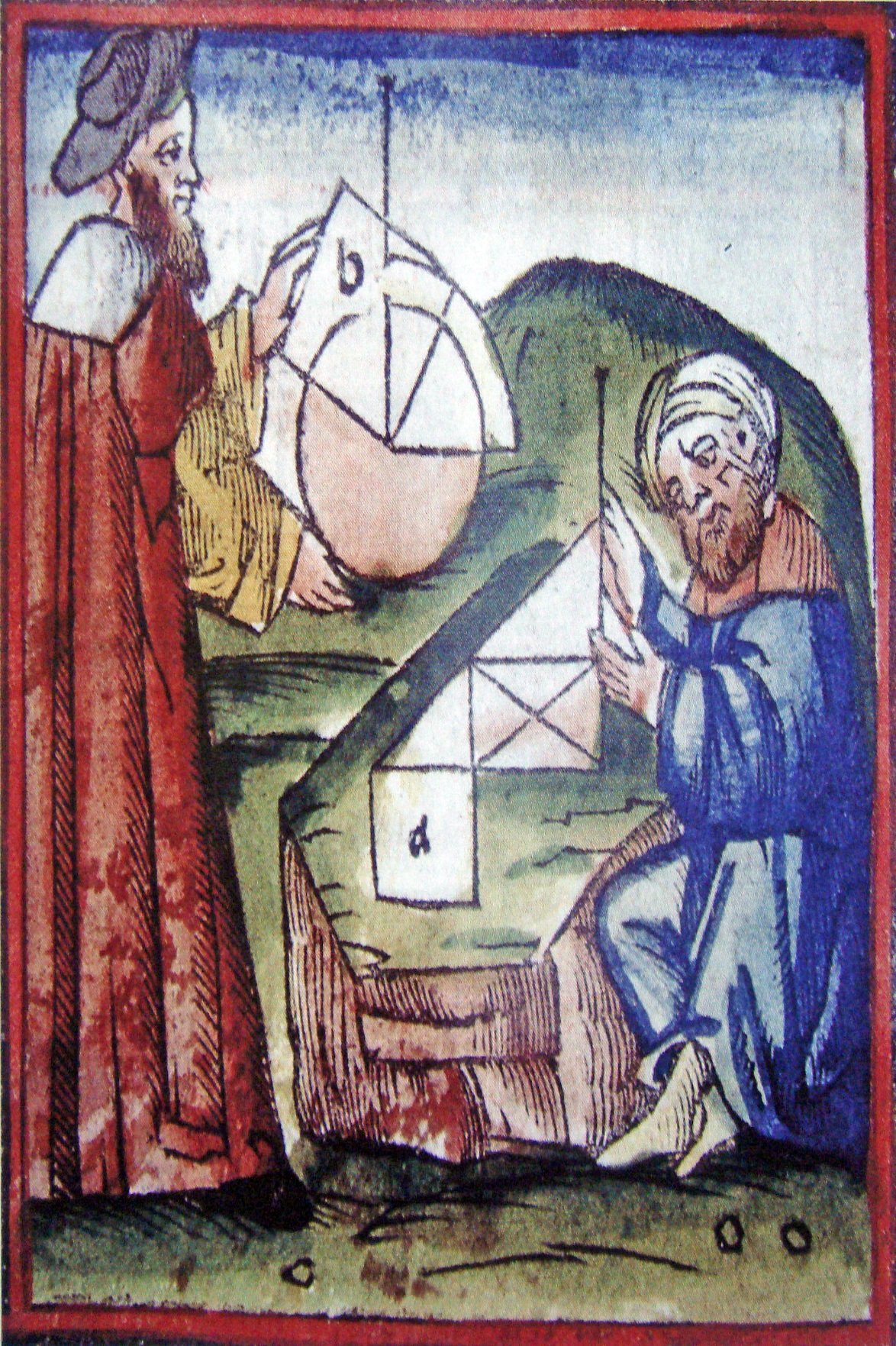 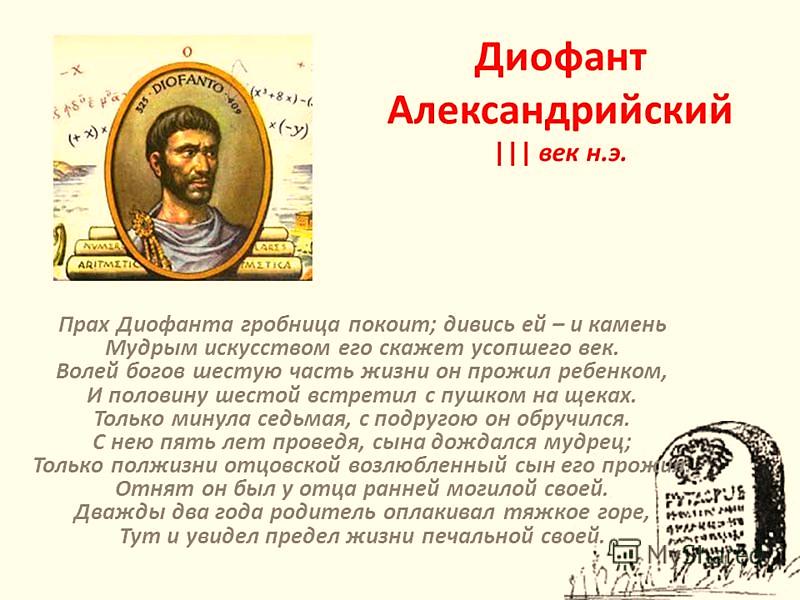 Тарихи анықтамаға сүйенсек: Өте ертеде .......... барлық өмірін ғылымға арнаған ұлы ғалымдар мен математиктер тұрған. Сол уақыттарда барлық алгебралық өрнектер ........ арқылы берілген. Геометриялық әдістен алгебралық теңдеулерге ......... өмір сүрген ................ бірінші болып көшкен. Формулалар, соның ішінде ........................пайда болған. Сонымен қатар ертеден бері көпмүшелерді тез көбейту жолдарын да білген екен.
ІХ. «Шағын тест» (жекелей жұмыс)
І нұсқа
1. Теңдеуді шеш:  х2 – 81 = 0
А) 81;   - 81               Б) 9;   - 9                   В) 0
2. Көбейткішке жікте:  9х2 – 16у2
А) (3х – 4у)2   Б) (3х + 4у)(3х – 4у)  В) (3х + 4у)2
3. Үшмүшені екімүшенің квадраты түрінде жаз: а2 +16а + 64
А) (а – 8)2         Б) (а + 32)2             В) (а + 8)2 
4. Көпмүше түрінде жаз: (7 – 3у3)2 
             А) 49 + 21у3 + 9у6  Б) 49 – 21у3 + 9у6                             
                        В) 49 – 42у3 + 9у6
5. Көбейткішке жікте:  в6 – в2с4
           А) в2(в2 – с2)(в2 + с2)   Б) в2(в2 + с2)2  
                          В) в2(в2 – с2)2

6. Өрнектің мәнін тап, мұндағы а=3


А) 44       Б) 46          В) 50
ІІ нұсқа
1. Теңдеуді шеш:  х2 – 36 = 0
А) 6;   - 6               Б) 0               В) 36;   - 36
2. Көбейткішке жікте:  16х2 – 49у2
А) (4х – 7у)(4х + 7у)   Б) (4х – 7у)2   ) (4х + 7у)2
3. Үшмүшені екімүшенің квадраты түрінде жаз: 9а2 - 36ав + 36в2
А) (3а – 18в)2         Б) (3а + 6в)2      В) (3а - 6в)2 
4. Көпмүше түрінде жаз: (а2 – 2в)2 
А) а4 – 2а2в + 4в2   Б) а4 – 4а2в + 4в2  
                   В) а4 + 4а2в + 4в2
5. Көбейткішке жікте:  а4в6 – с8
А) (с4 – а2в3)(а2в3 + с4)   Б) (а2в3 – с4)2       
              В)(а2в3 + с4) (а2в3 – с4)
6. Өрнектің мәнін тап, мұндағы а=4


  А) 7           Б) -7          В) 17
Бағалау критерийі:
    Әр дұрыс есепке 1 ұпай беріледі.
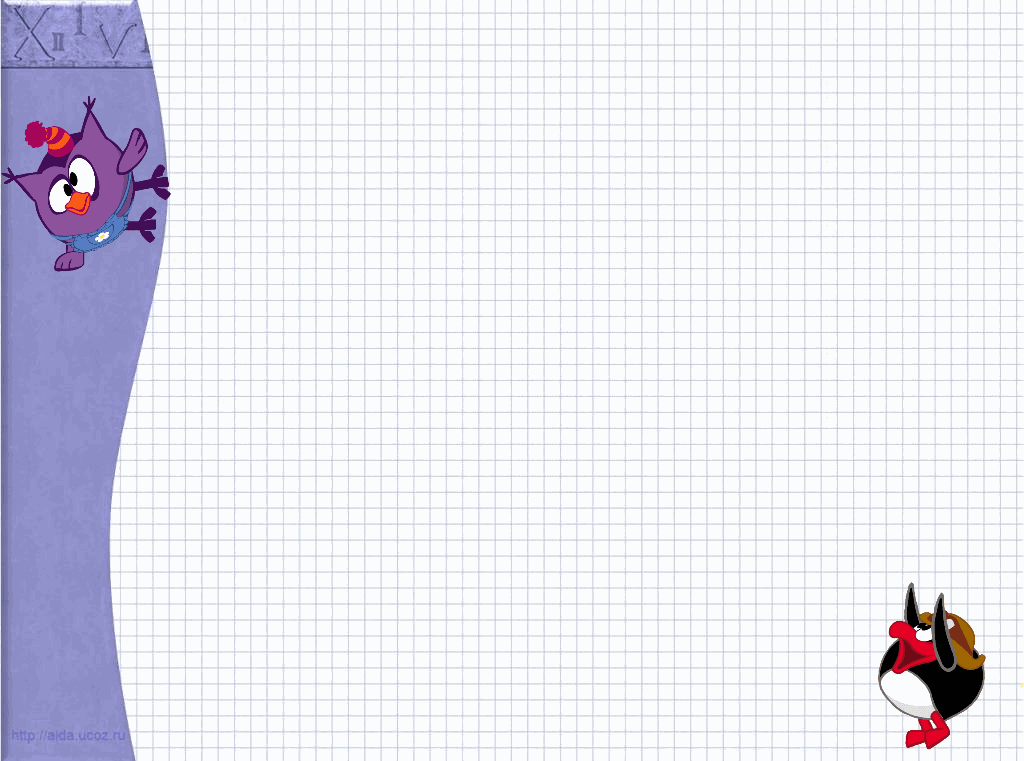 Х. Үйге тапсырма: №349, 350
«Жетіқарақшы» аңыз ертегісі туралы толық мәліметпен танысып келу.
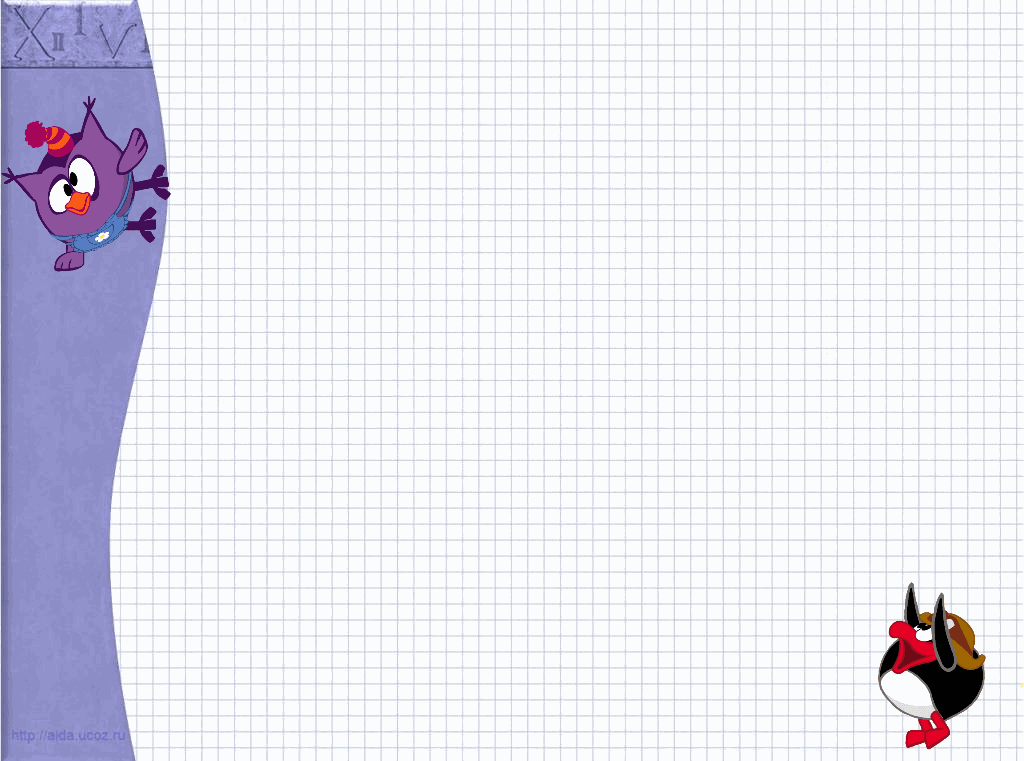 ХІ. Қорытынды: «Топтастыру стратегиясы»
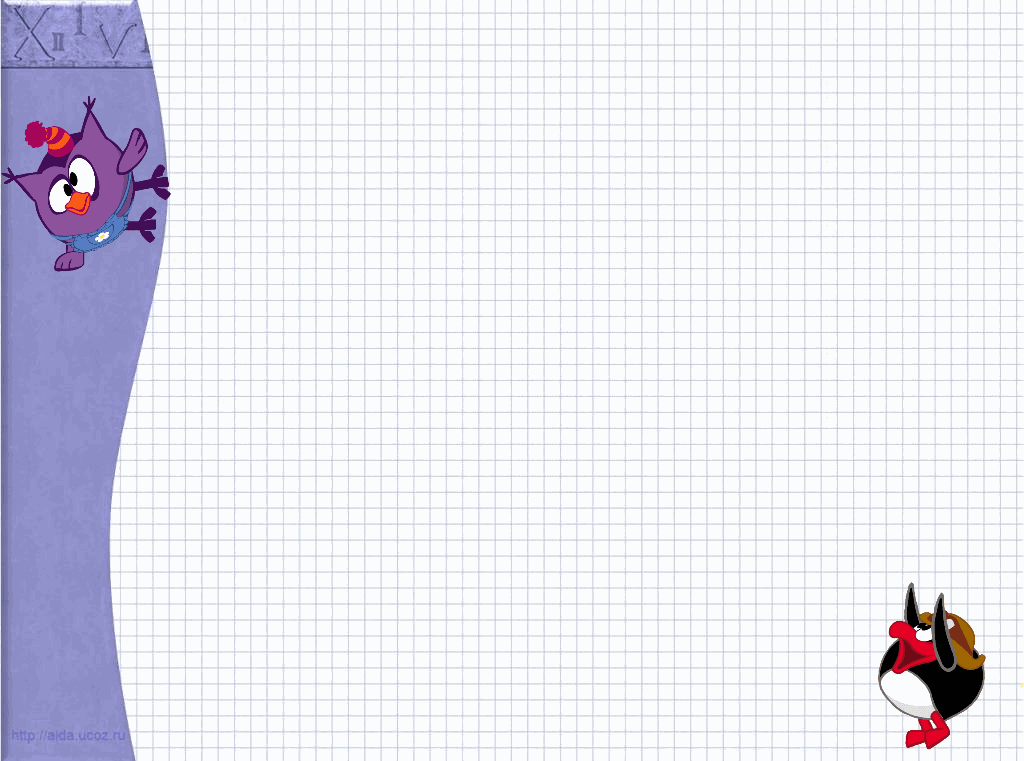 ХІІ. Бағалау
Бағалау парағы
Бағалау шкаласы: 
«5»-20-25 ұпай, 
«4»- 15-19 ұпай,
«3»-7-14 ұпай,
 «2» -0-6 ұпай.
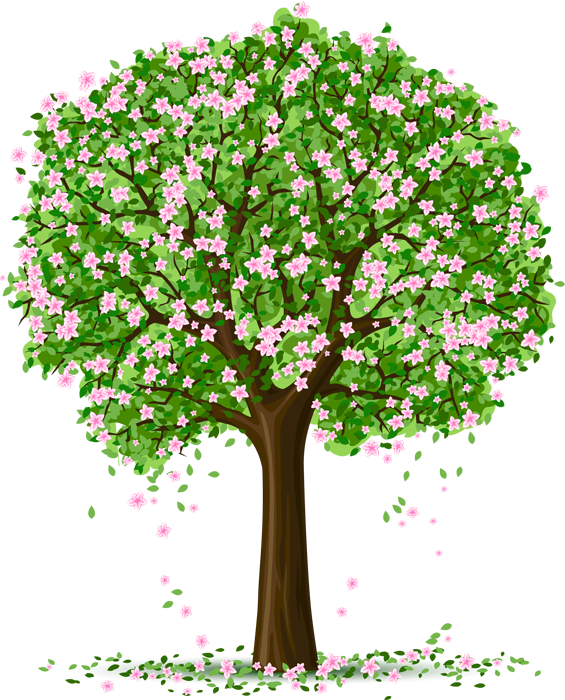 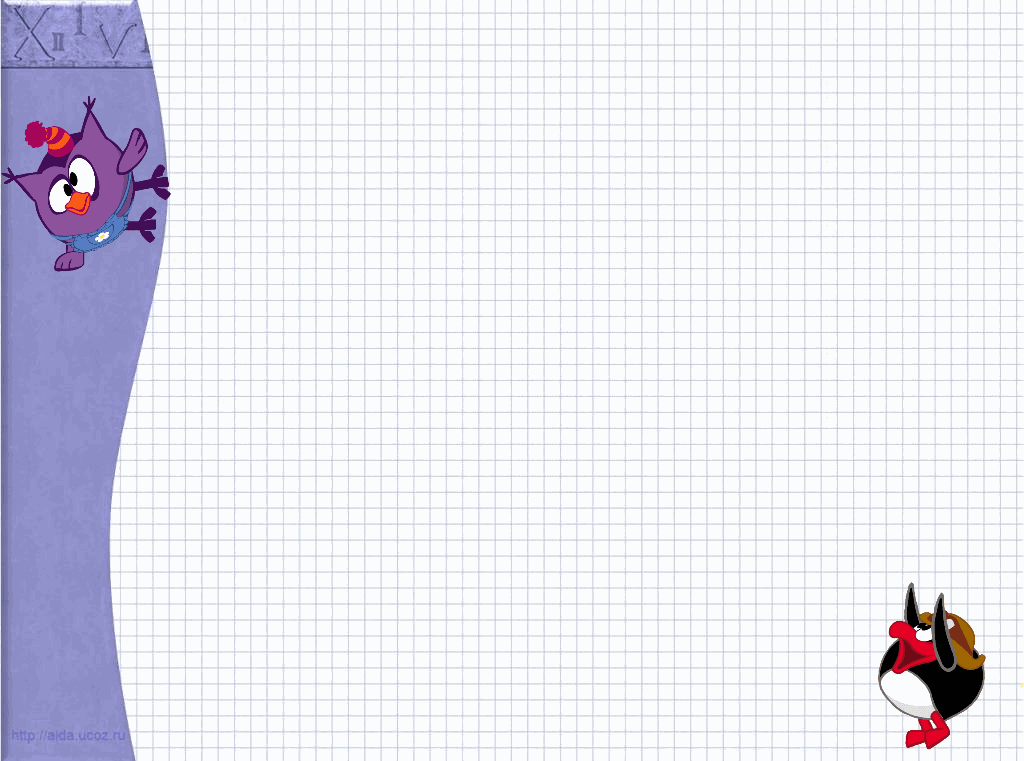 ХІІІ. Рефлексия
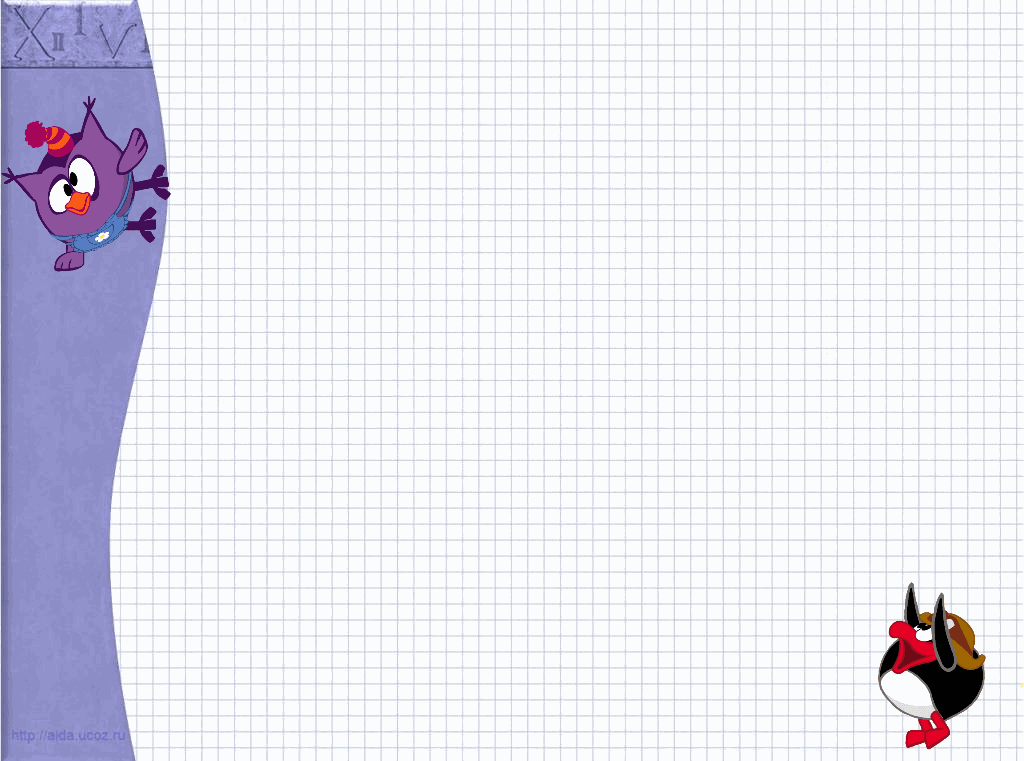 Назарларыңызға рахмет!!!